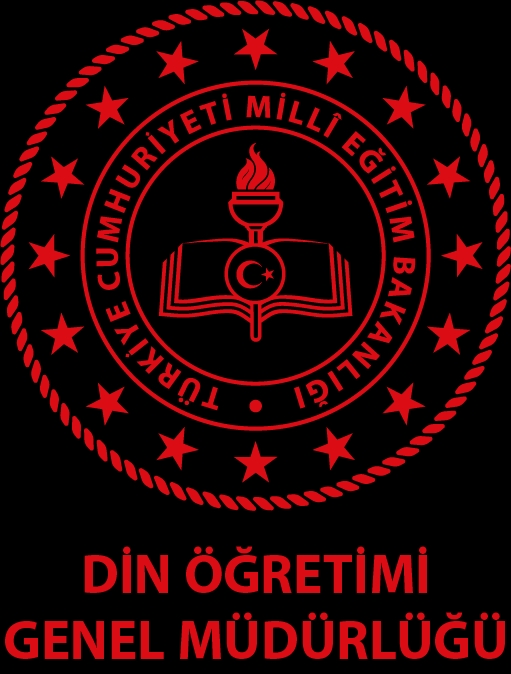 Beyhan Şenyuva  
İmam Hatip Ortaokulu
Proje Sınıfları

Projenin Amacı : Bir dil bilenin yeterli 
olmadığı günümüz koşullarında 
öğrencilerimize ana dili gibi İngilizce
ve Arapça konuşmayı öğretmek.
Ayrıca ahlaki ve akademik olarak en üst
düzeyde eğitim vermek.


İlkokulu bitirip okulumuza gelen seçkin öğrencilerimize en yüksek
eğitim kalitesini sunarak akademik olarak geliştirmekteyiz.
Kaliteli akademik kadromuz aracılığıyla öğrencilerimiz ile bire bir ilgilenme hizmeti olan Rehberlik ve KOÇ luk sistemini uygulamaktayız.
Vizyonumuz ; öğrencilerimizin zihninde insana, düşünceye, özgürlüğe, ahlaka ve kültürel mirasa saygıya dayanan bir din öğretimi anlayışının yayılmasına katkıda bulunmak ; evrensel ilkeleri gözeten, yüksek karakterli ve nitelikli insanlar yetiştirmektir.

Misyonumuz ; Kurumsal kimliği ve sunduğu hizmetlerle örnek alınan, kültürel mirası değerlendirebilen, yaşanan hayatı yorumlayabilen, problemlere çözüm üretebilen, mesleğinde önder, saygılı ve sorumlu bireyleri yetiştiren bir kurum olmayı başarmaktır.


Adres : Veysel Karani Mahallesi Zaloğlu Rüstem Caddesi Çolakoğlu Sokak No :6 Sancaktepe /  İSTANBUL

http://beyhansenyuvaiho.meb.k12.tr/
Telefon: 02164191769
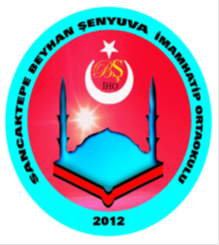 BEYHAN ŞENYUVA
 İMAM HATİP ORTAOKULU TANITIM AFİŞİ
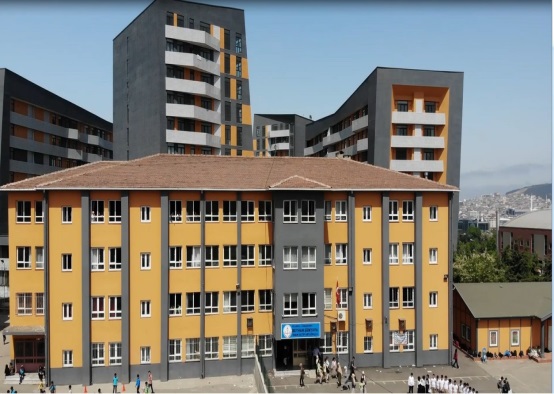 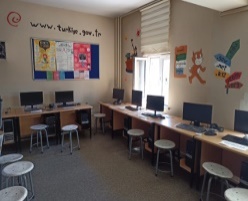 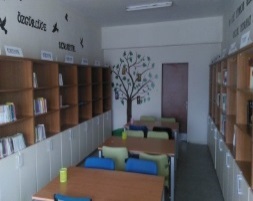 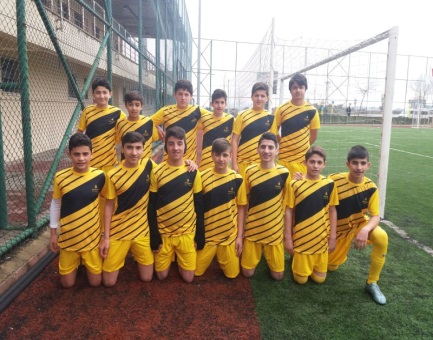 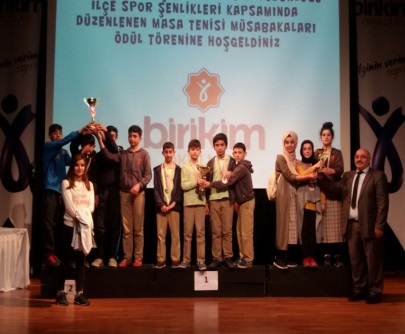 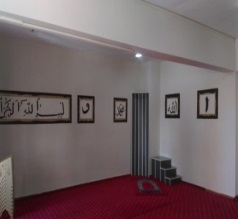 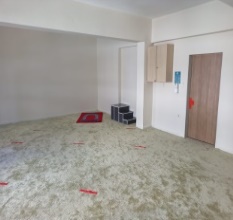 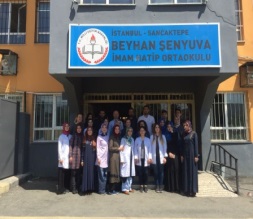 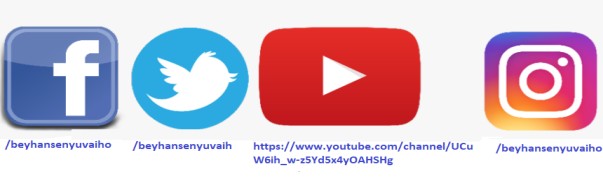 NEDEN BEYHAN ŞENYUVA
İMAM HATİP ORTAOKULU
OBJEKTİFİMİZE TAKILANLAR
OKULUMUZ

Verilen kalifiye eğitim sayesinde alanında fark yaratmış liselere öğrenci hazırlamaktadır

Sınavla öğrenci alan nitelikli okullara her yıl yüzde otuz oranında öğrenci yerleştirme.

En fazla 30 öğrenci ile ders işlenen sınıflarımız son teknoloji ile donatılmıştır. Ayrıca Bilişim Laboratuvarımız ve Fen ve Teknoloji Laboratuvarımız da mevcuttur.
Eğitsel gezilere ve sportif faaliyetlere önem veren okulumuz yaparak – yaşayarak öğrenmeyi baz almıştır. Bu kapsamda okulumuz masa tenisinde ilçe birincisi olmuştur.
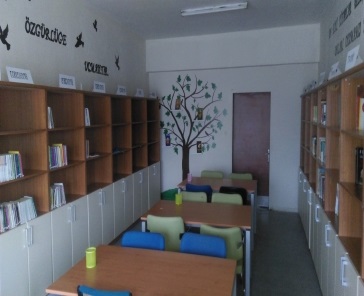 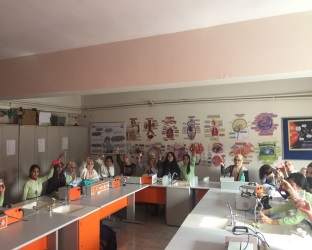 Modern eğitimden
imkanlarından dolayı
KÜTÜPHANEMİZ
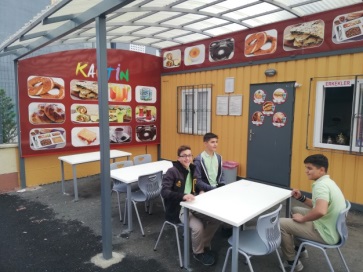 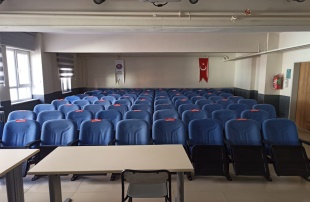 Eğitsel ve kültürel
 yarışmalardan
dolayı
KANTİNİMİZ
Her yerde eğitim- 
her zaman eğitim 
ilkesinden dolayı
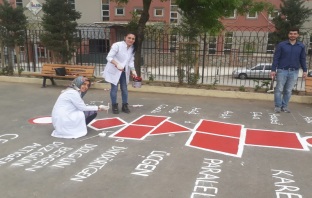 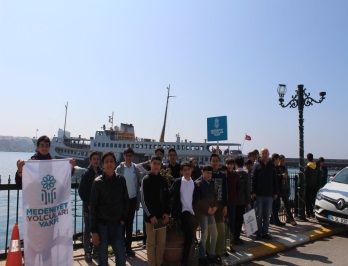 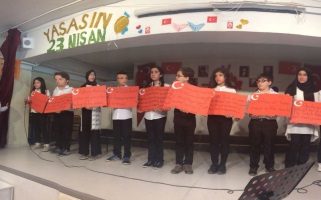 Milli şuur bilinci 
vermesinden dolayı
GEZİLERİMİZ
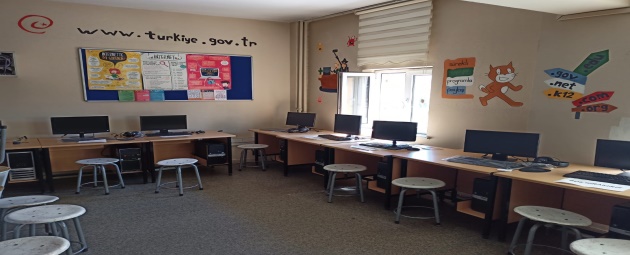 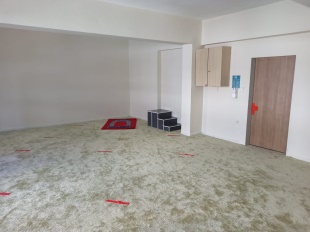 Din öğretimi mesleki eğitim çalışmalarından dolayı
BİLİŞİM LABORATUVARIMIZ